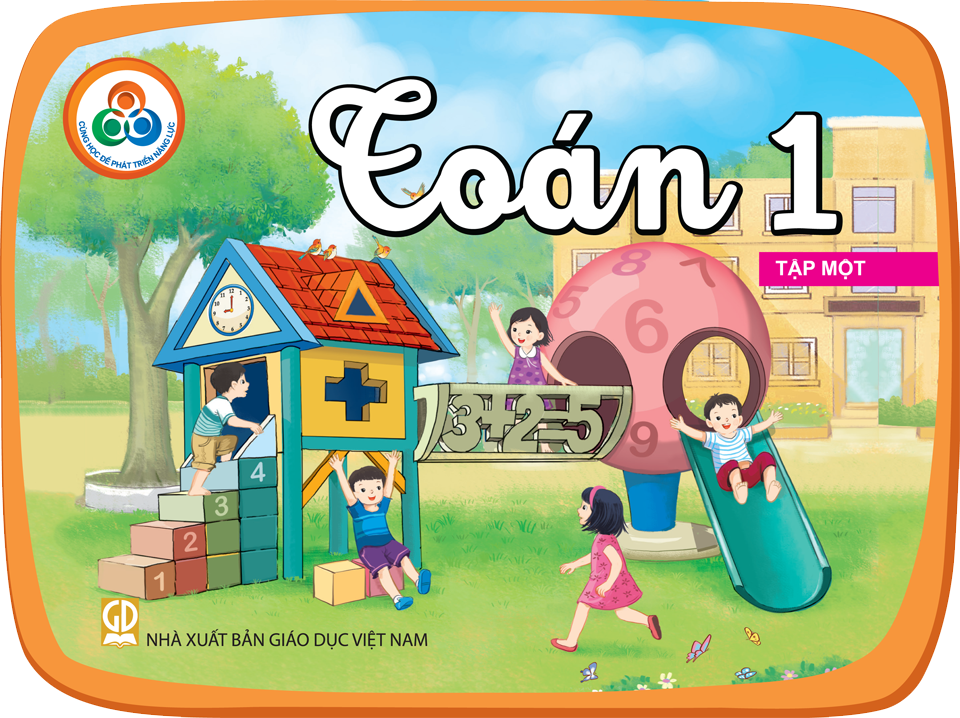 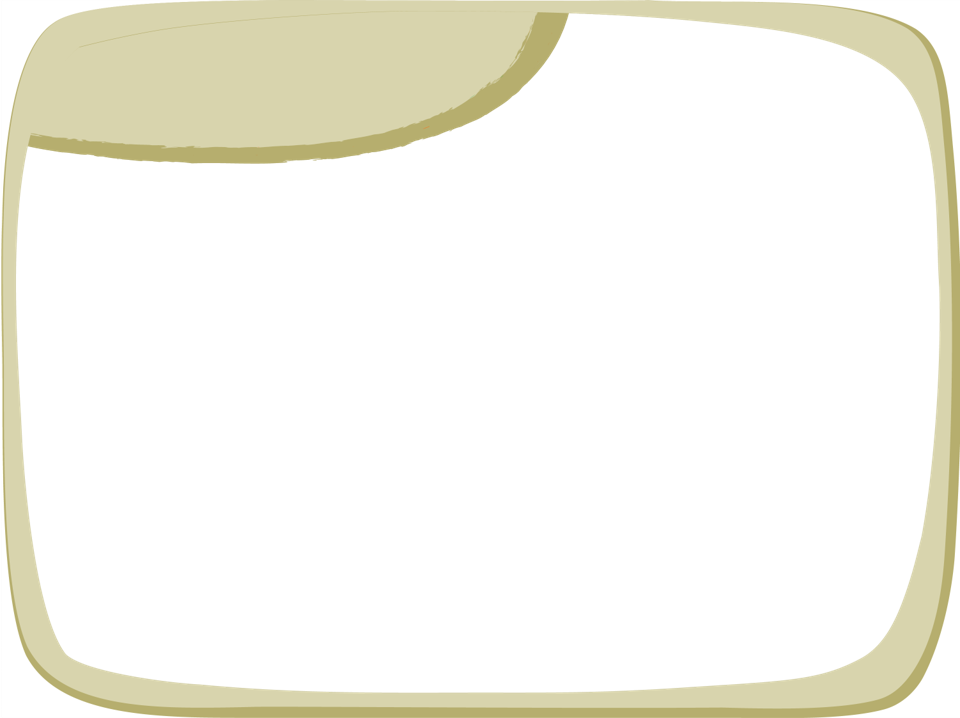 ÔN TẬP HỌC KÌ 1
Các số đến 20
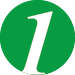 Nói số hạt trong mỗi ô.
4
8
3
2
5
6
7
9
10
0
1
20
18
15
16
17
19
11
12
13
14
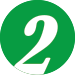 Mỗi loại có bao nhiêu?
a.
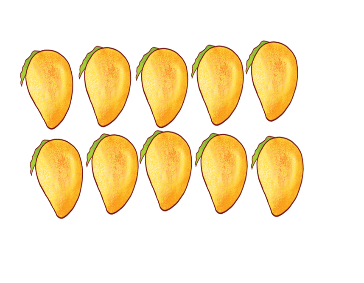 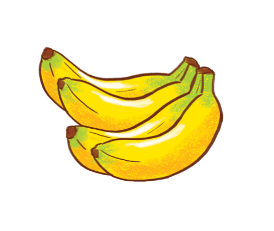 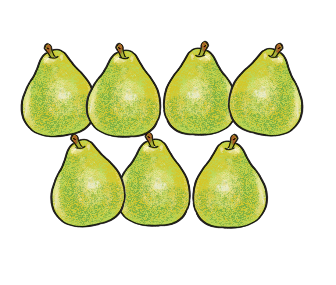 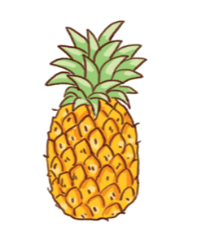 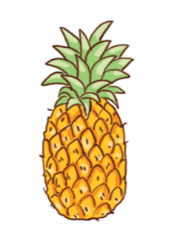 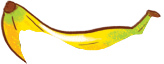 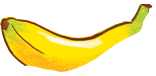 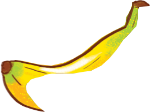 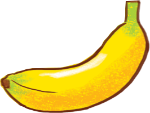 ?
?
1
4
10
?
?
7
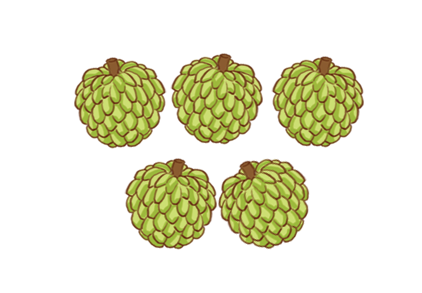 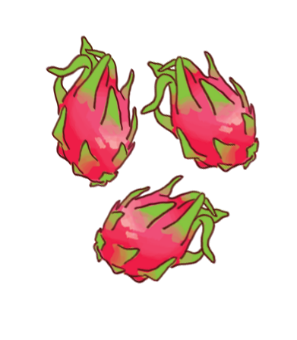 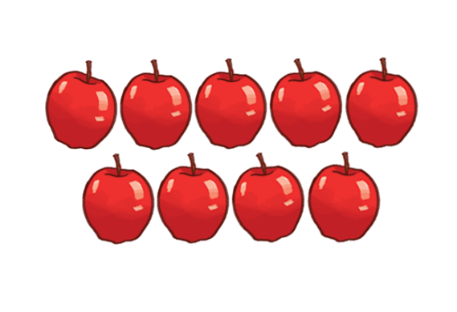 3
?
?
9
5
?
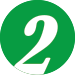 Mỗi loại có bao nhiêu?
b.
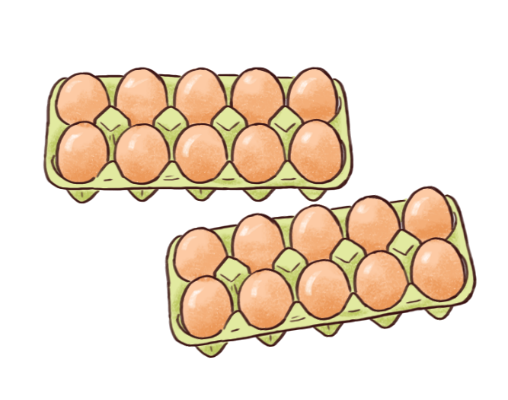 10
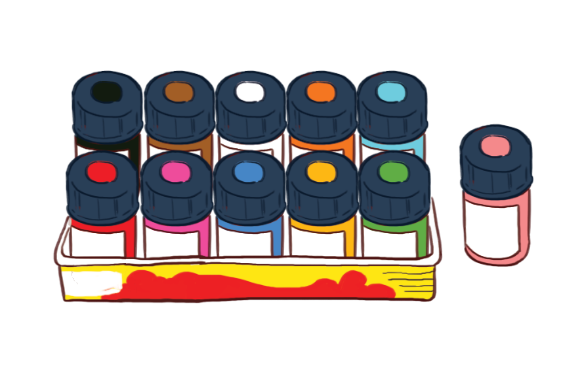 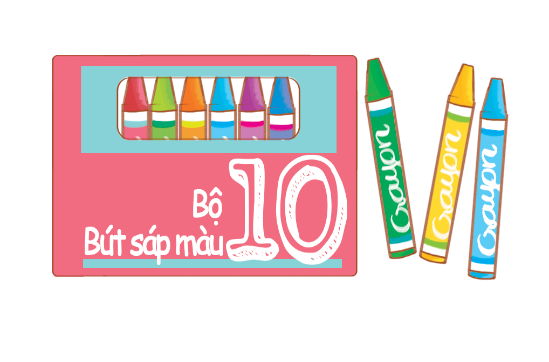 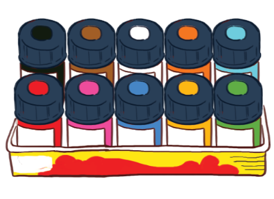 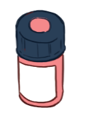 11
?
?
13
20
?
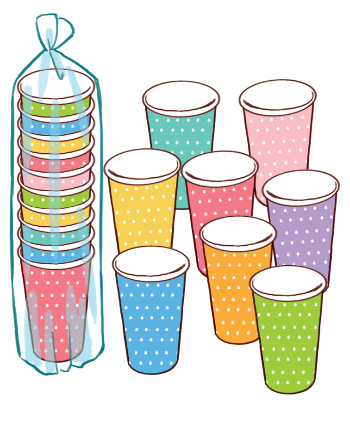 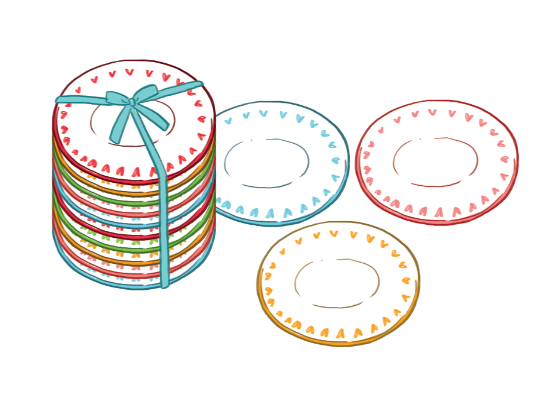 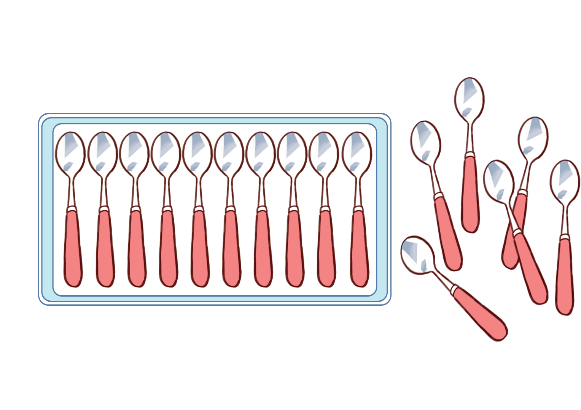 13
?
?
18
16
?
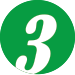 Đếm theo chục và đơn vị rồi nói kết quả.
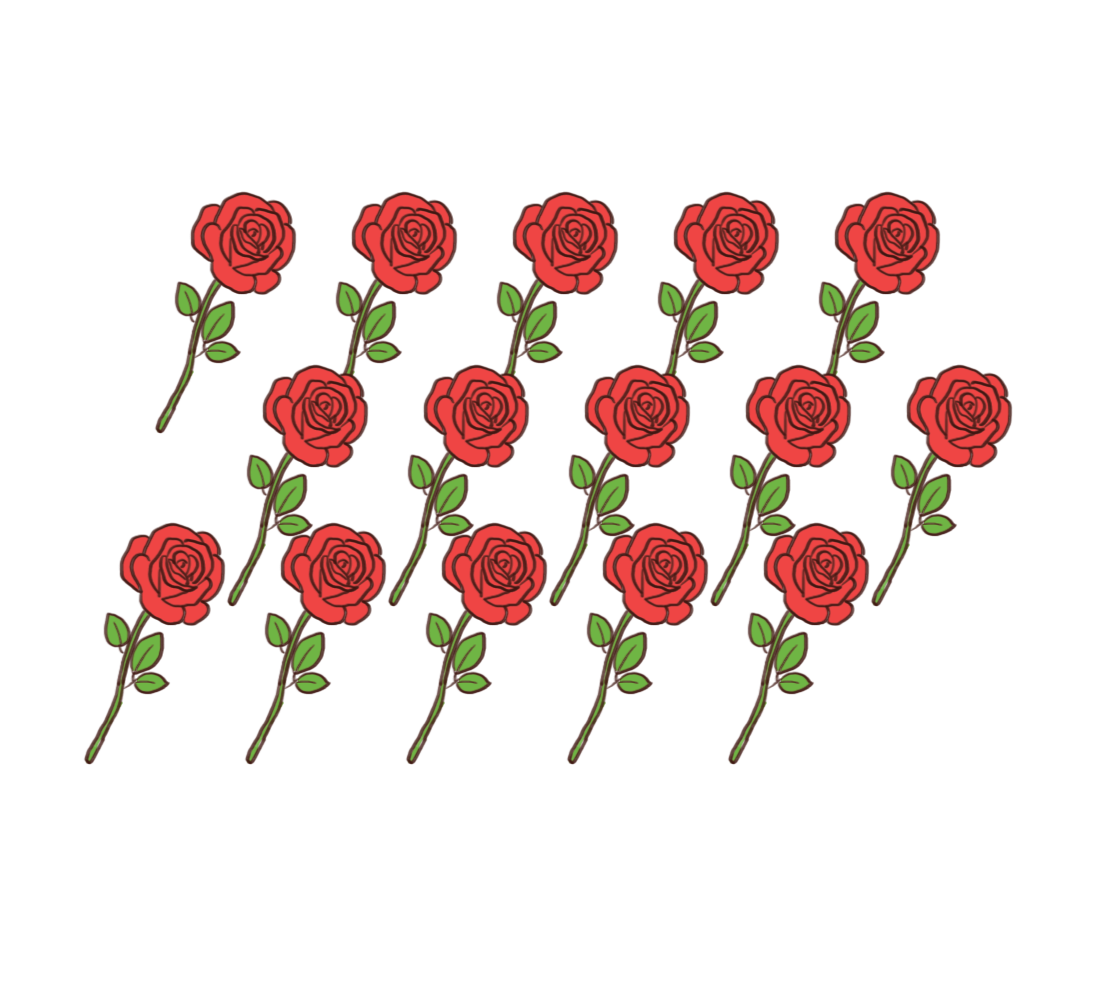 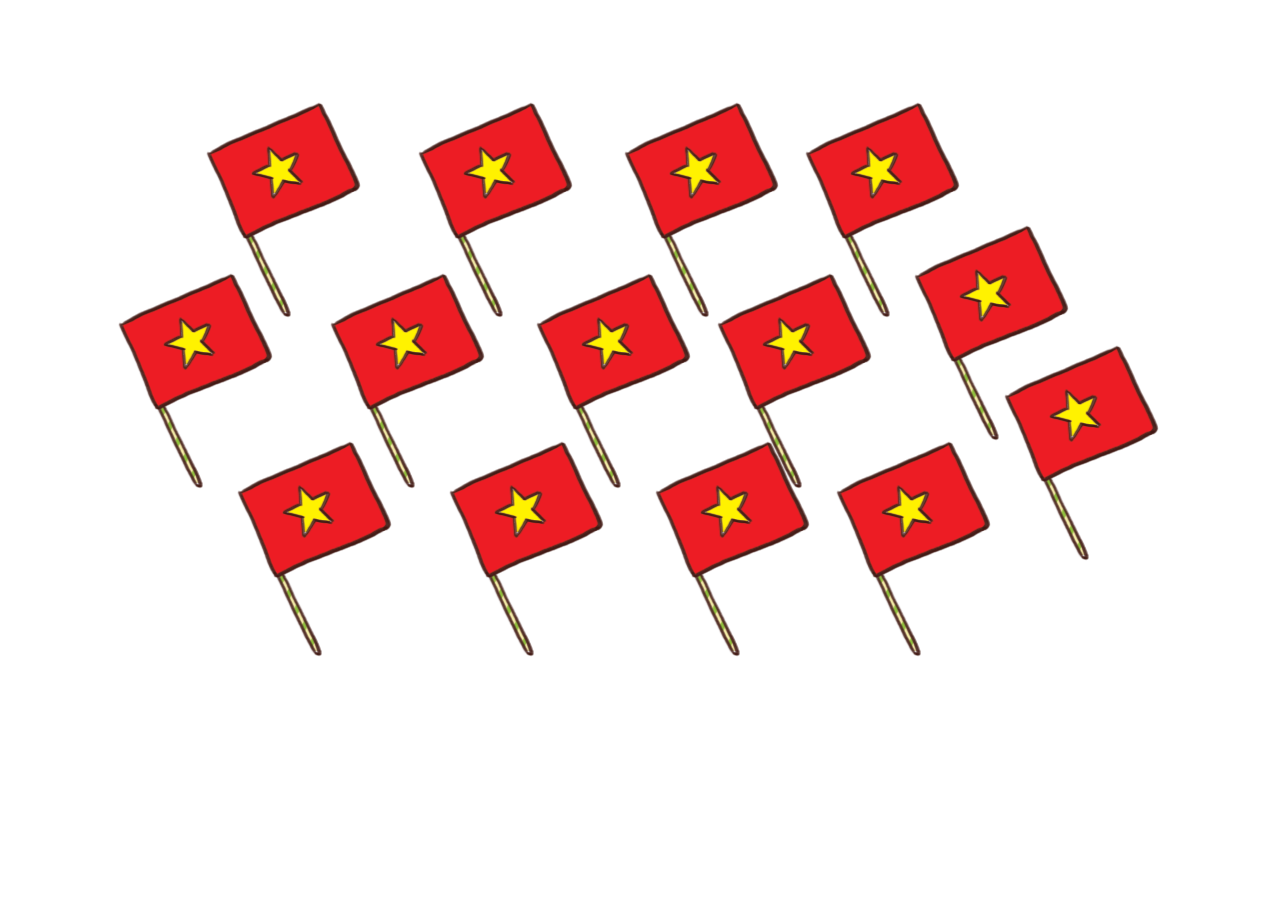 a.
b.
Có      ô tô đồ chơi.
Có      bông hồng.
Có      lá cờ.
Có      chong chóng.
?
?
?
?
c.
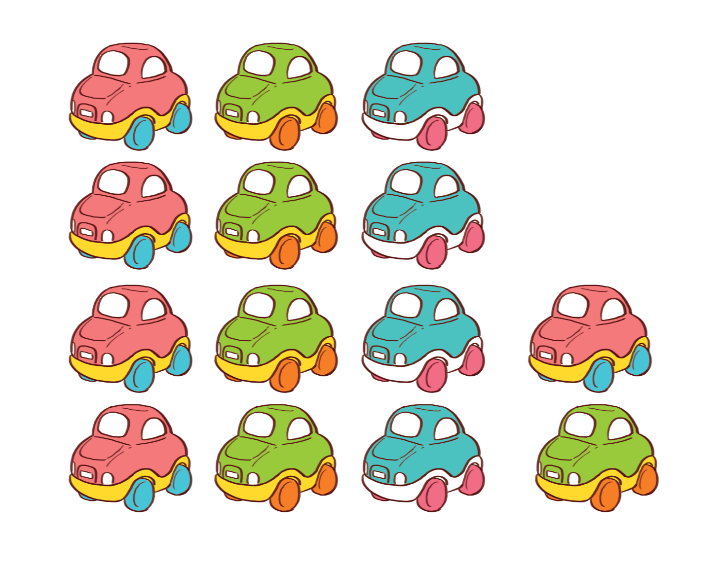 d.
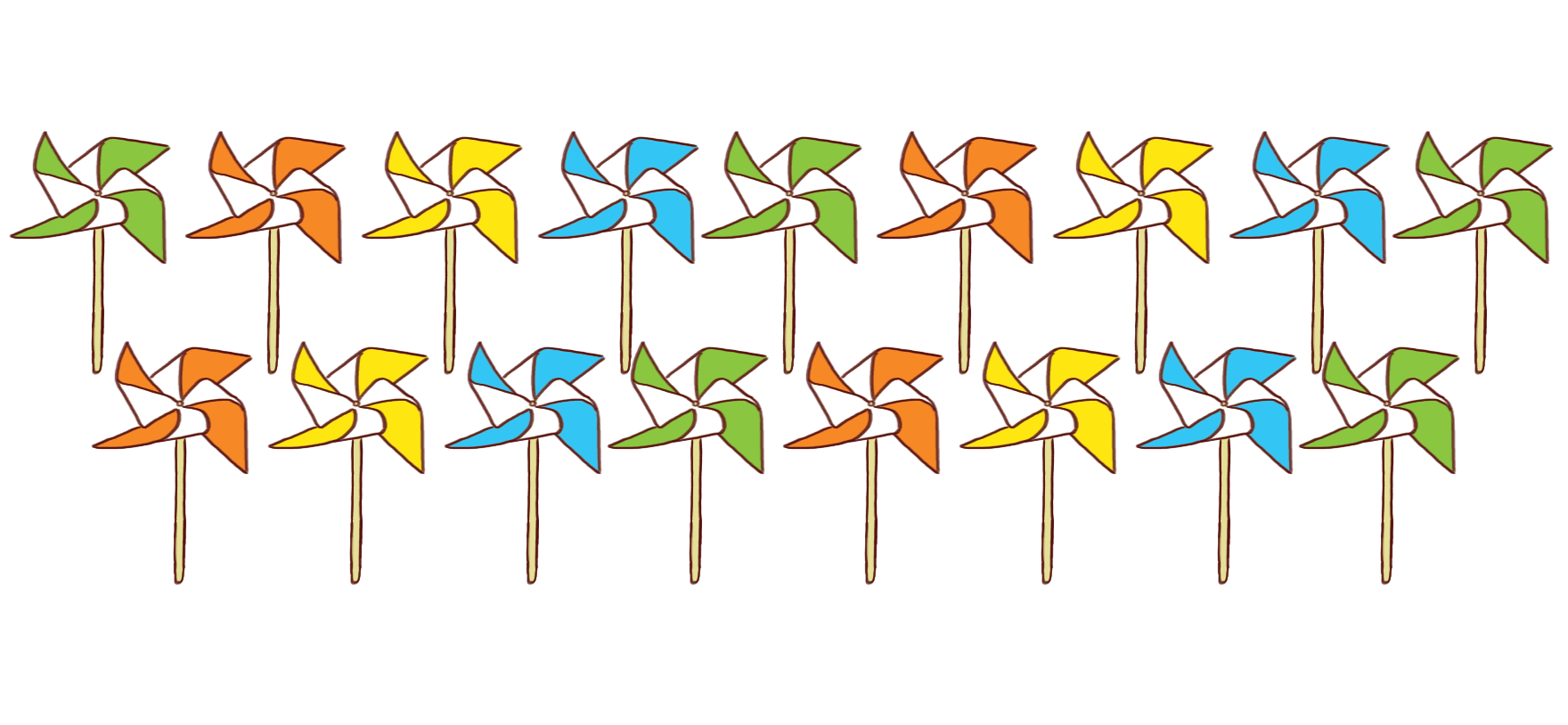 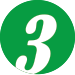 Đếm theo chục và đơn vị rồi nói kết quả.
a.
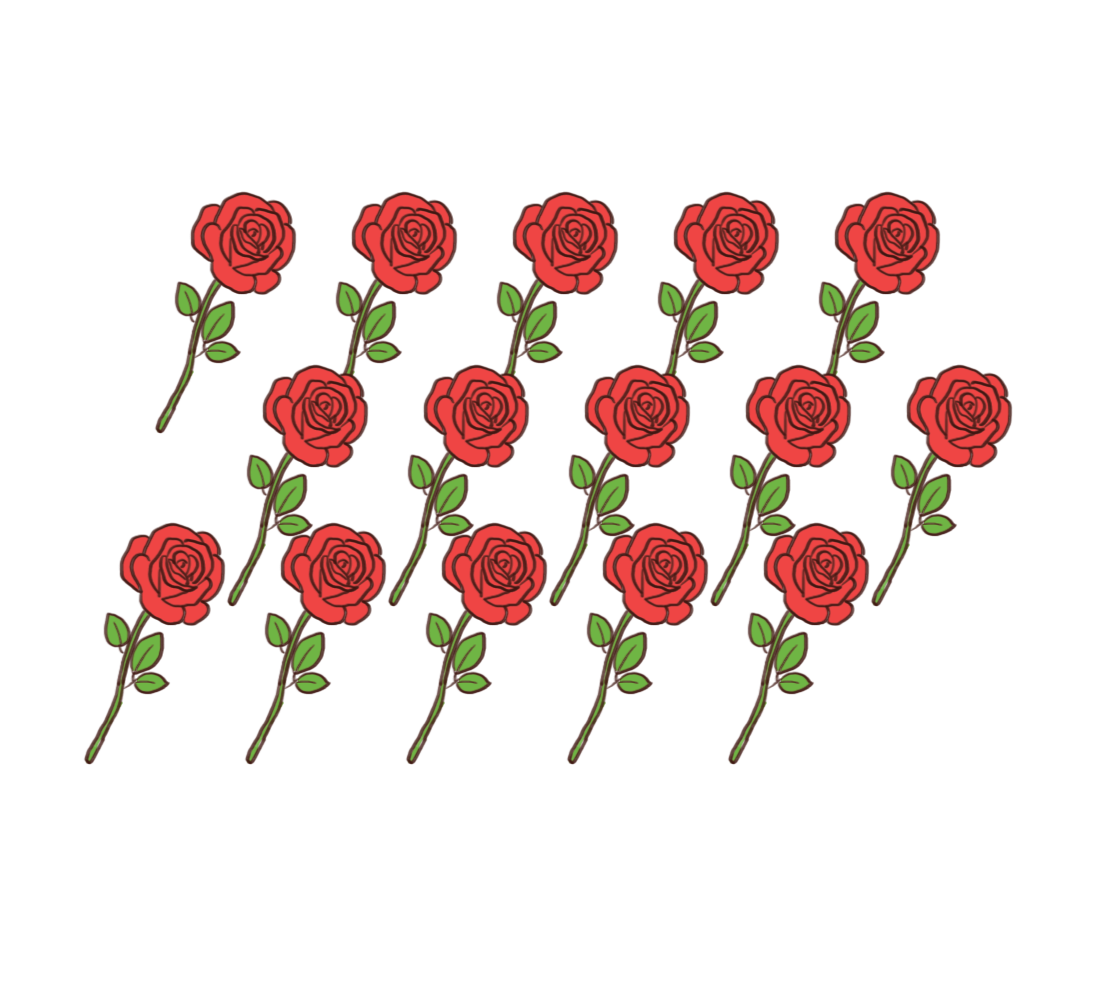 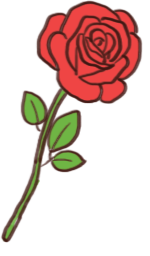 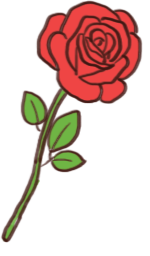 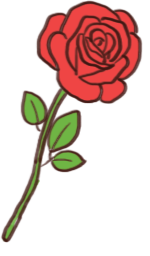 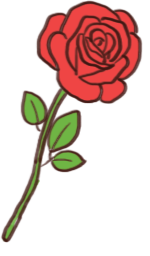 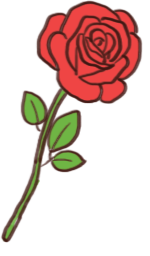 1 chục
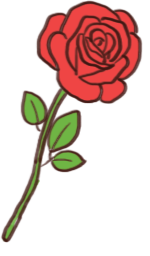 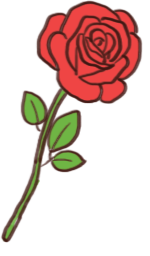 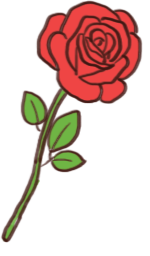 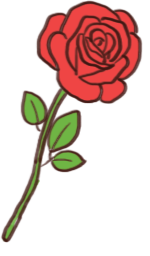 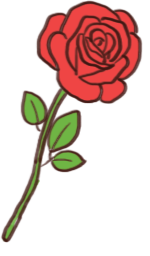 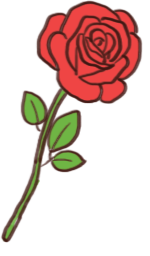 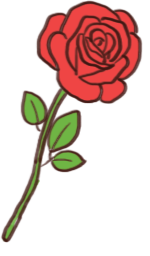 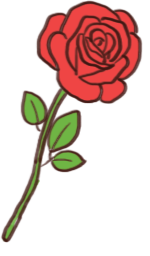 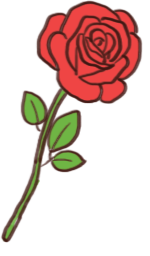 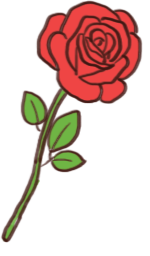 5
?
bông hồng.
Có
mười lăm
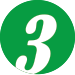 Đếm theo chục và đơn vị rồi nói kết quả.
b.
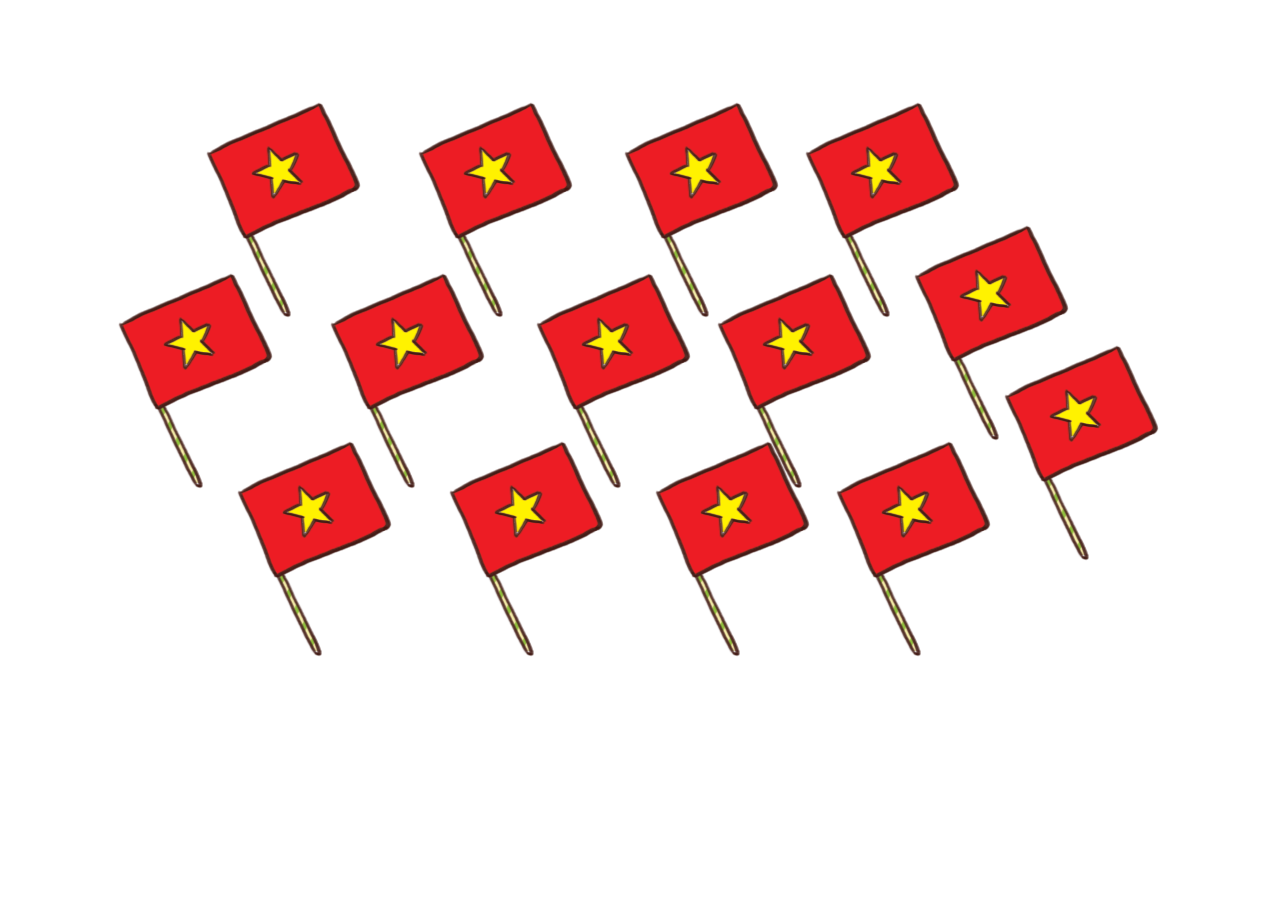 ?
lá cờ.
Có
mười bốn
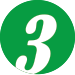 Đếm theo chục và đơn vị rồi nói kết quả.
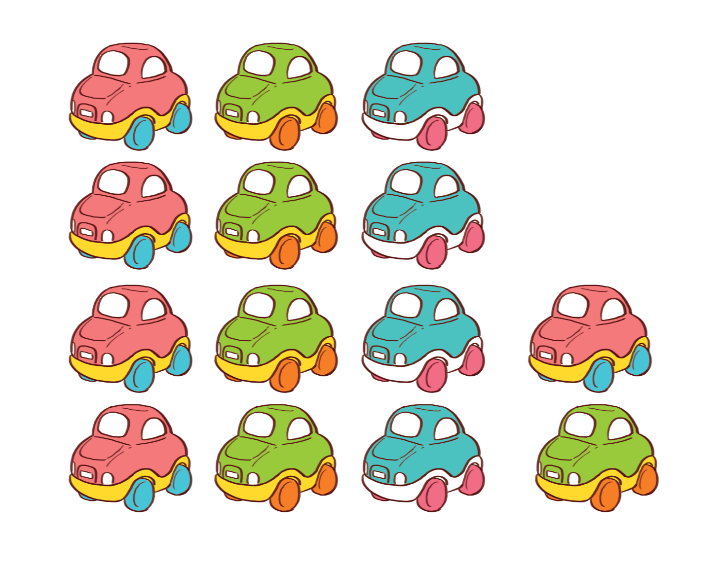 c.
?
ô tô đồ chơi.
Có
mười bốn
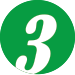 Đếm theo chục và đơn vị rồi nói kết quả.
d.
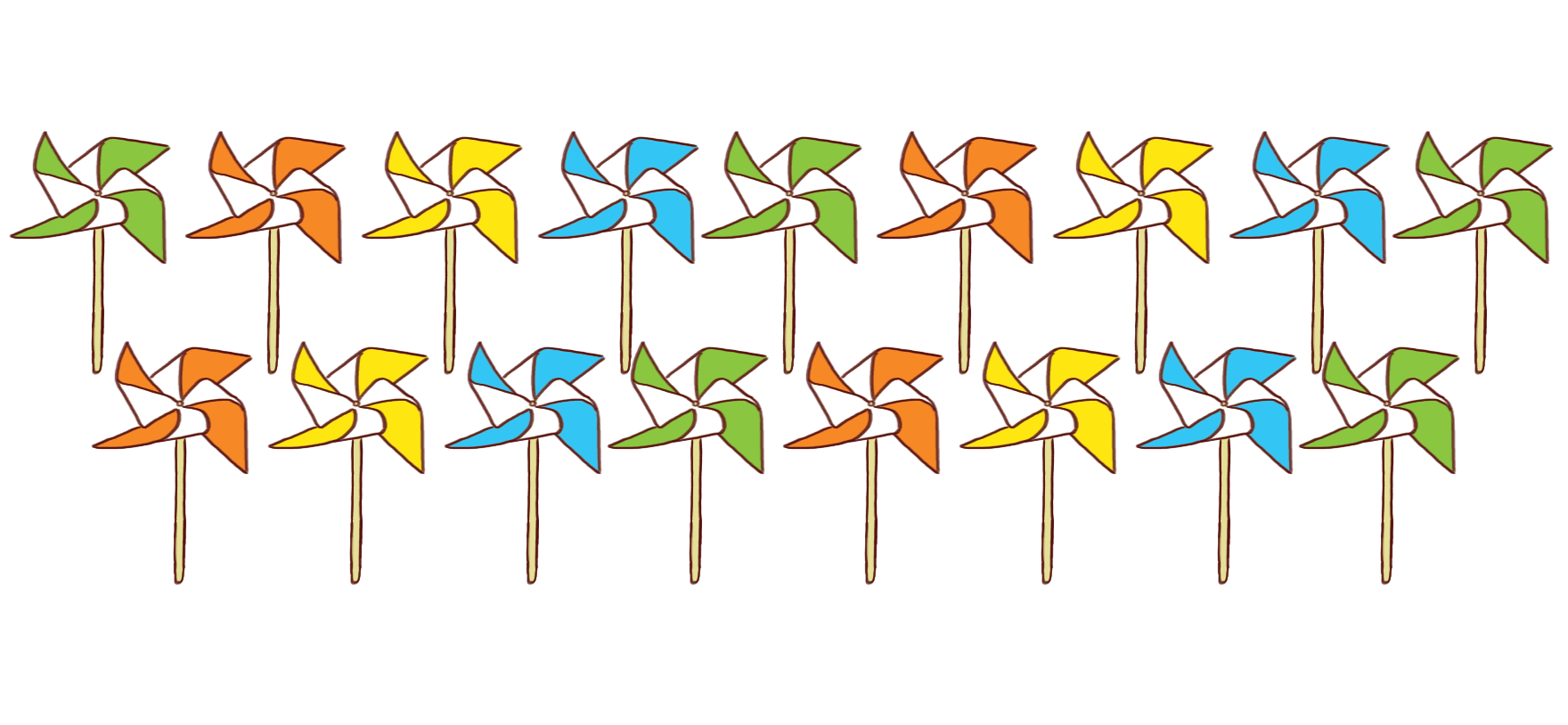 ?
chong chóng.
Có
mười bảy
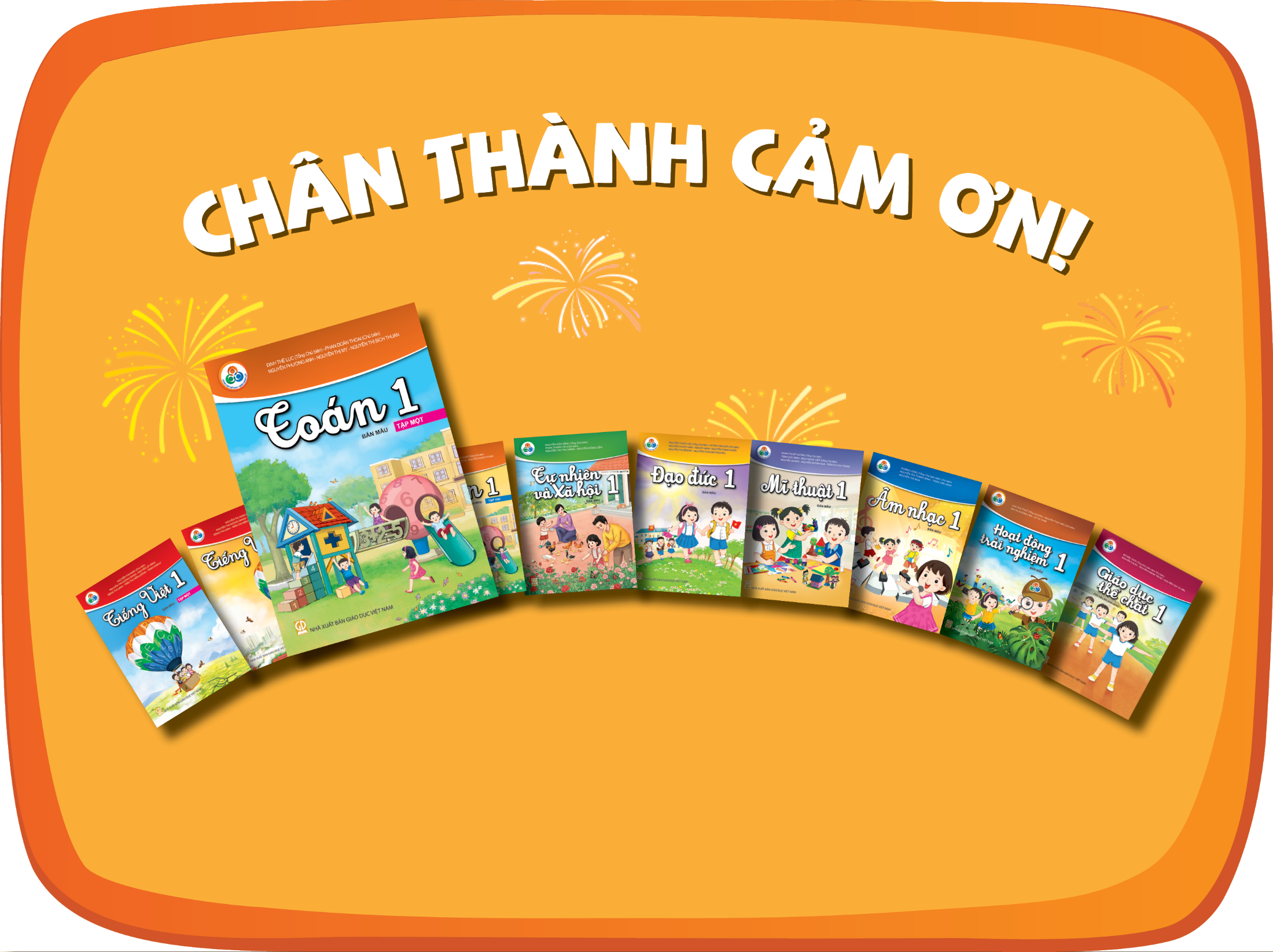